STEALTHbits Credential and Data Security Assessment
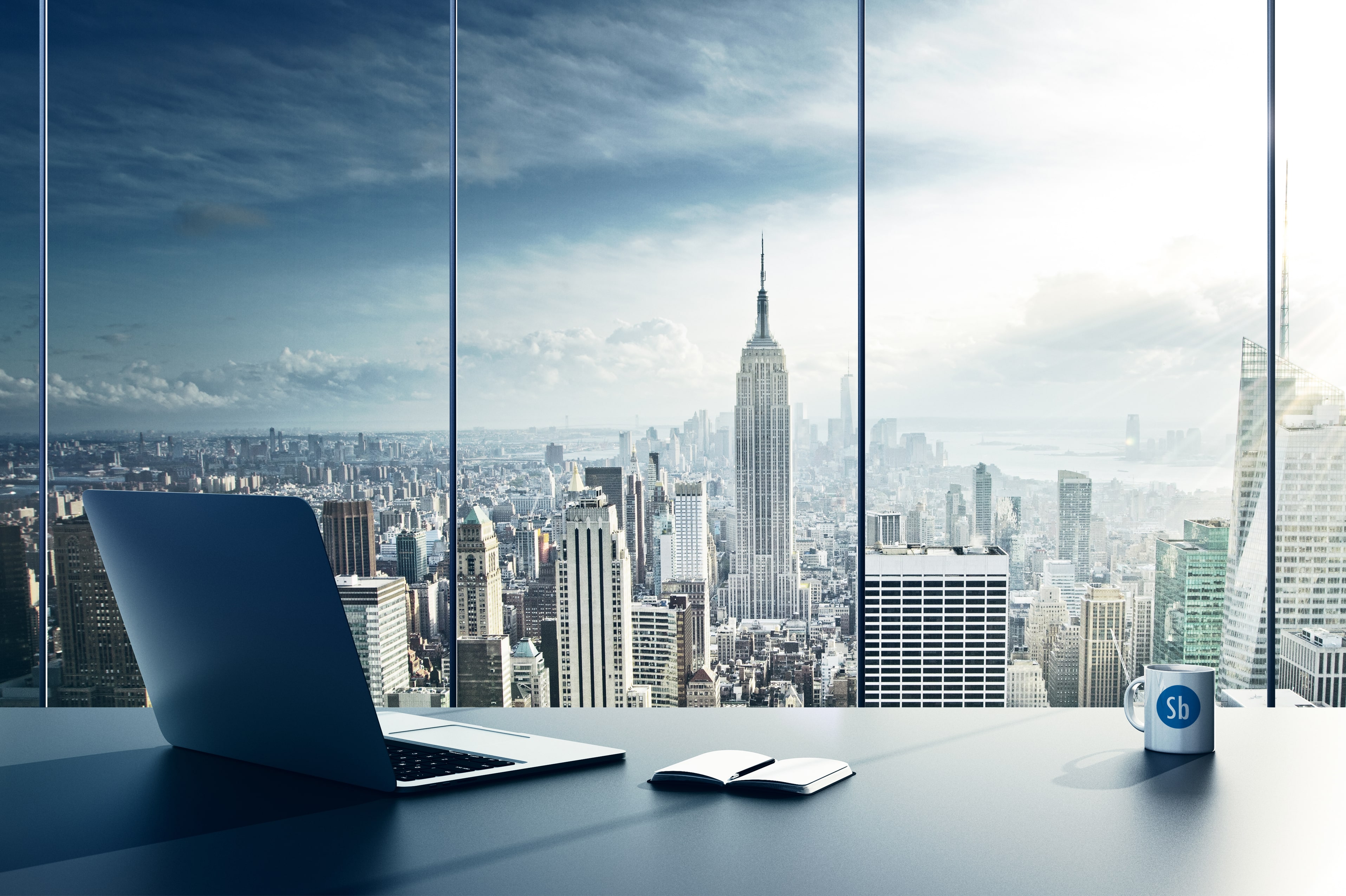 Executive Summary: Globex Corporation
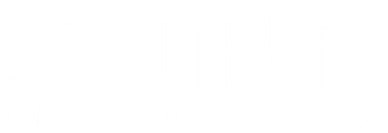 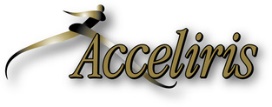 Introduction
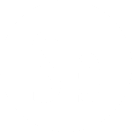 STEALTHbits’ Credential and Data Security Assessment (CDSA)

Regardless of an attacker’s entry point into an organization, they’re always after the same two things – credentials and data. In response, STEALTHbits works to remove inappropriate data access, secure the credentials attackers seek to compromise and exploit, and detect, prevent, and mitigate advanced threats at the endpoint, directory, and data layers of your environment.

To help shine a light on where you’re most vulnerable, STEALTHbits Technologies has engineered and conducted a comprehensive assessment of your Network File Share, Active Directory, and Windows Server infrastructure. The analysis detailed in the pages to follow will provide clear insight into the security stature of your credentials and data.
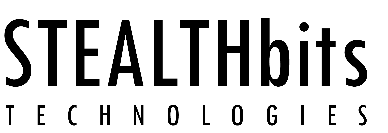 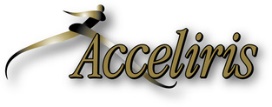 www.stealthbits.com | Credential and Data Security Assessment
Assessment Scope
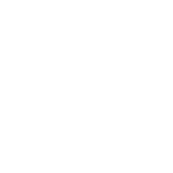 Active Directory
File Shares
Systems
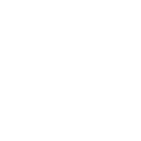 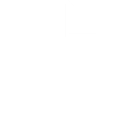 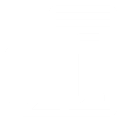 Number of Hosts:
Number of Servers:
Number of Domains:
2
81
1
Number of Shares:
Number of Desktops/Laptops:
Number of Users:
361
1
7,750
Number of Folders:
Operating Systems (Top 5):
Number of Groups:
540,621
Windows Server 2012 R2 Standard (80%)
Windows Server 2008 R2 Standard (15%)
Windows Server 2012 R2 Datacenter (2%)
Windows 7 Professional (1%)
Windows Web Server 2008 R2 (1%)
4,364
Number of Files:
Number of Computers:
39,006,138
13,230
Number of Permissions:
Number of OUs:
369,878,600
109
Storage Size Scanned:
Number of Permissions:
7,250.35 GB
8,099,223
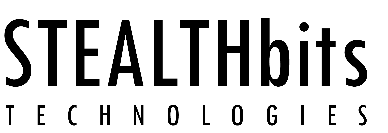 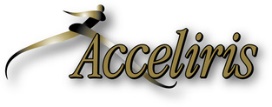 www.stealthbits.com | Credential and Data Security Assessment
Key Discoveries – Open Access
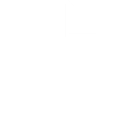 144,794 folders are openly accessible to all users (26%)
828 files containing sensitive data are exposed via open access
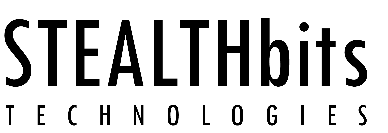 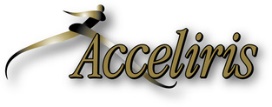 www.stealthbits.com | Credential and Data Security Assessment
Key Discoveries – Sensitive Data
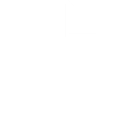 27,983 files have sensitive data
882 groups give access to sensitive data
Sensitive data was found in 58% of scanned file shares
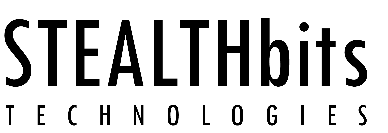 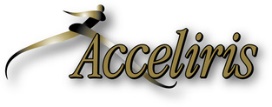 www.stealthbits.com | Credential and Data Security Assessment
Key Discoveries – Stale Data
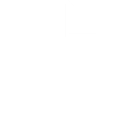 62.8% of all files examined are stale
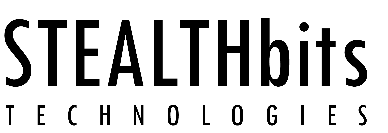 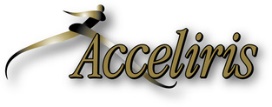 www.stealthbits.com | Credential and Data Security Assessment
Key Discoveries – Risky File System Permissions
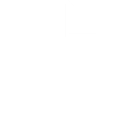 58,435 high risk permissions 
259,426 direct user permissions
26,804 unresolved SIDs
193,491 folders with broken inheritance
0 historical SIDs
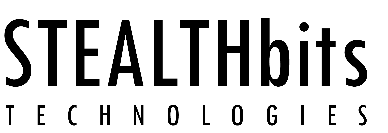 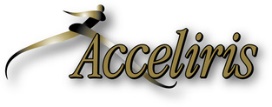 www.stealthbits.com | Credential and Data Security Assessment
Key Discoveries – Weak Passwords
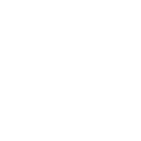 944 users with weak passwords (12.18%) 
312 users with weak historical passwords (4.02%)
594 instances of password re-use (7.66%)
304 passwords never expire (3.92 %)
7257 passwords are stored with weak or reversible encryption (93.64%)
2 plaintext passwords found in Group Policy Preferences
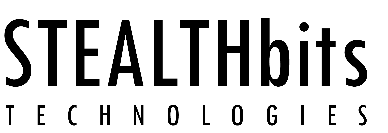 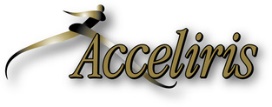 www.stealthbits.com | Credential and Data Security Assessment
Key Discoveries – Critical Active Directory Rights
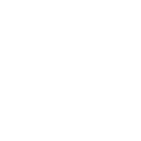 Non-administrators that can perform sensitive AD actions
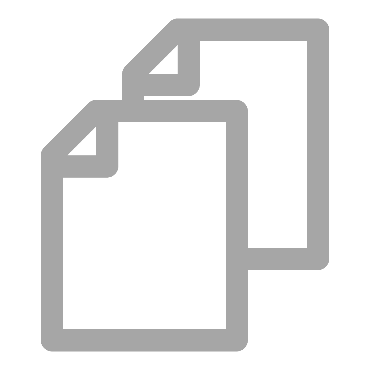 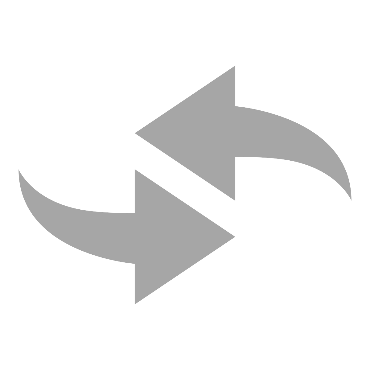 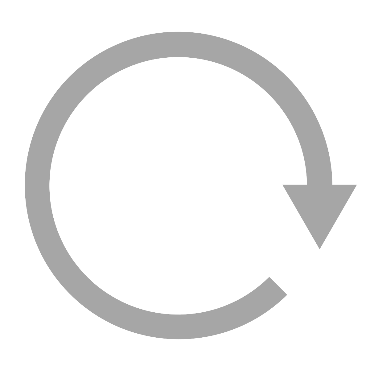 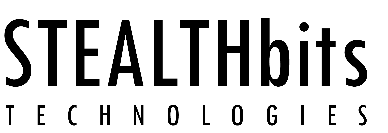 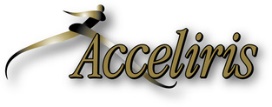 www.stealthbits.com | Credential and Data Security Assessment
Key Discoveries – Toxic Active Directory Conditions
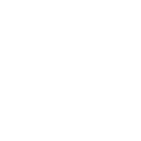 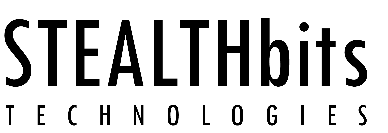 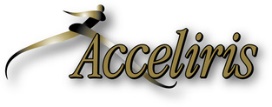 www.stealthbits.com | Credential and Data Security Assessment
Key Discoveries – Active Directory Sensitive Security Groups
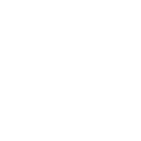 Total Number of Administrators
38
Non-Expiring Admin Passwords 
22 
Oldest Password
7,518 days
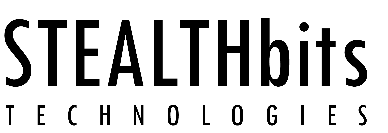 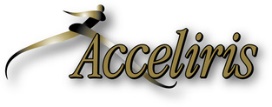 www.stealthbits.com | Credential and Data Security Assessment
Key Discoveries – Local Administrators
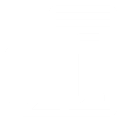 213 unique accounts have Local Admin rights
268 unique users have logon rights
The Average Password Age of users with Local Admin rights is 502 days
The Oldest Password identified for an account with Local Admin rights is  7,518 days
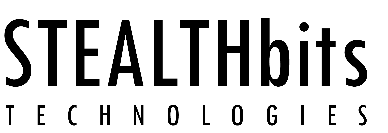 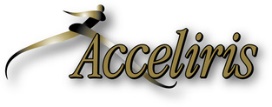 www.stealthbits.com | Credential and Data Security Assessment
Key Discoveries – Service Accounts
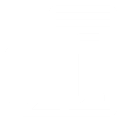 Total Number of Service Accounts
18
Oldest Service Account Password
2,084 days
Average Password Age
502 days
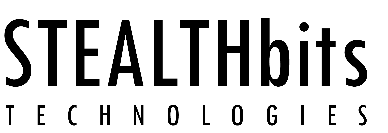 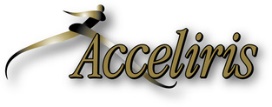 www.stealthbits.com | Credential and Data Security Assessment
Key Discoveries – Ticket and Credential Management
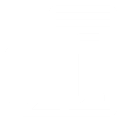 Systems with
Suspicious PowerShell Commands
0
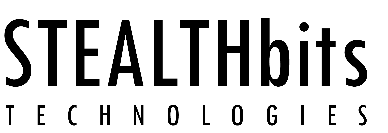 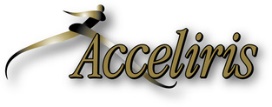 www.stealthbits.com | Credential and Data Security Assessment
STEALTHbits Credential and Data Security Assessment
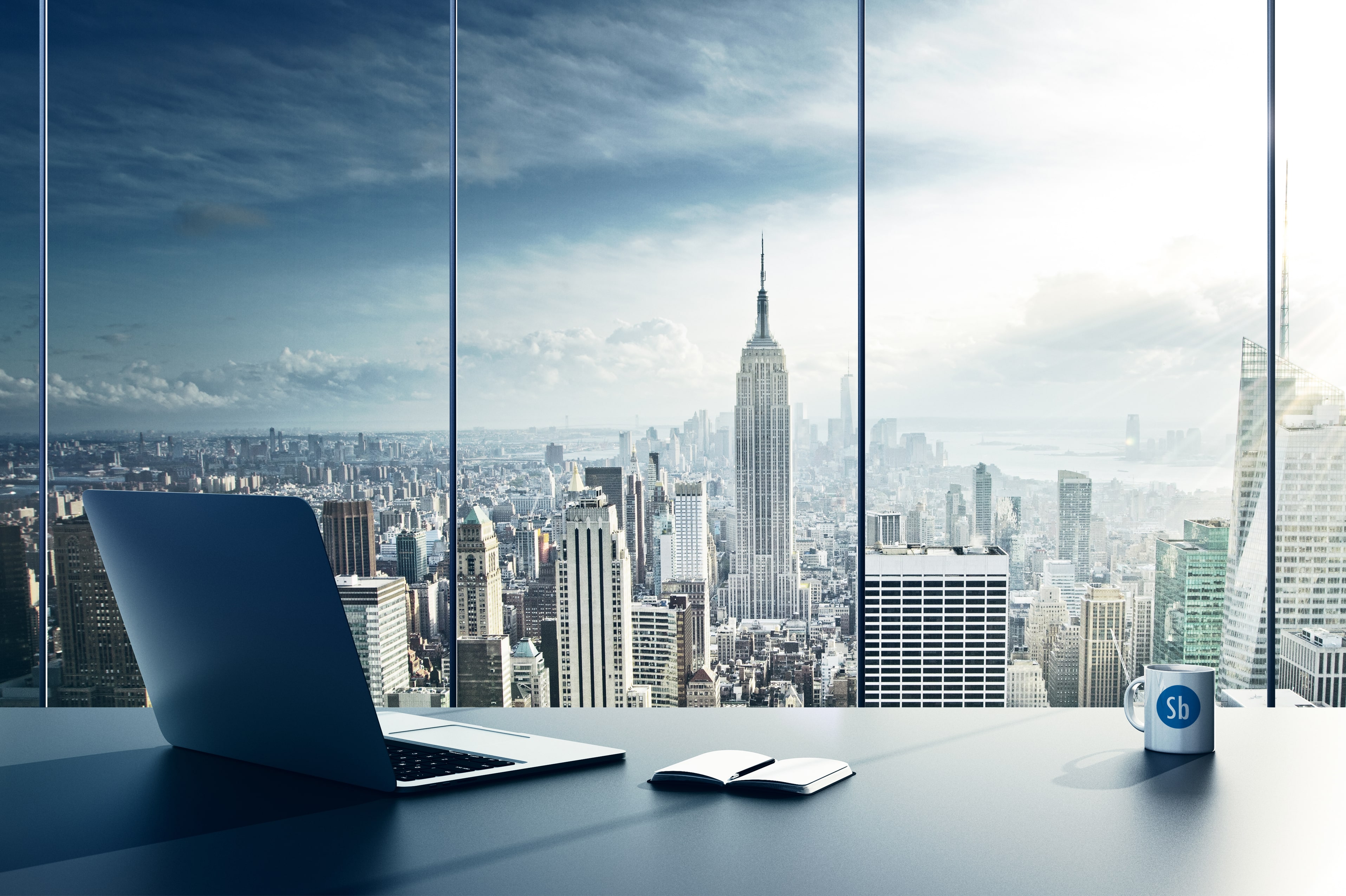 STEALTHbits Technologies is a cybersecurity software company focused on protecting an organization’s credentials and data. By removing inappropriate data access, enforcing security policy, and detecting advanced threats, we reduce security risk, fulfill compliance requirements and decrease operations expense.
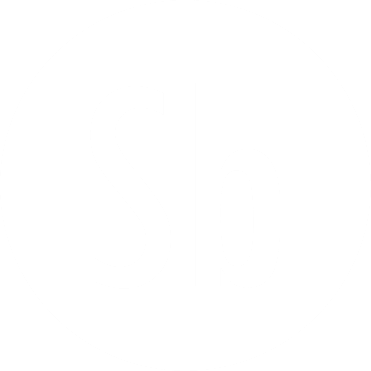 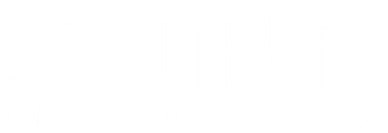 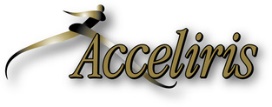